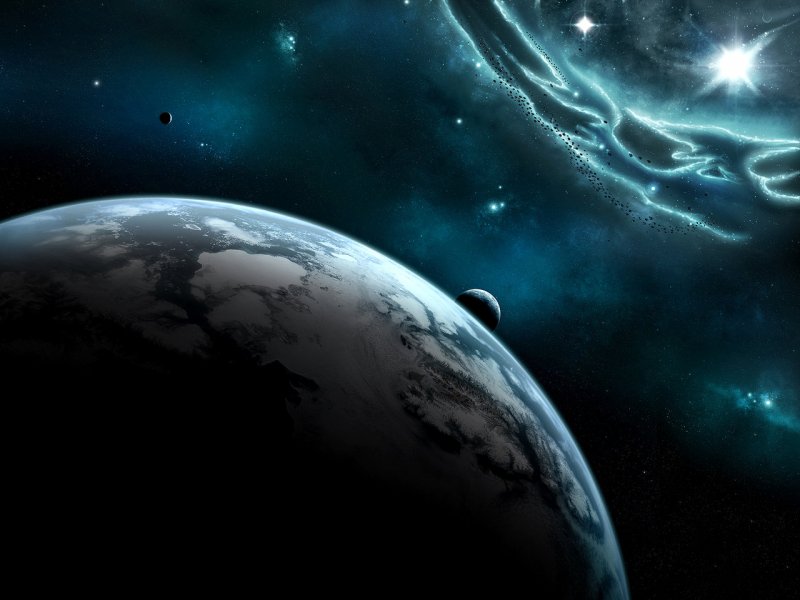 СЕМЬЯ 
ЮРИЯ АЛЕКСЕЕВИЧА 
ГАГАРИНА
Автор: Чернышева Алина, ученица 2-А класса 
МБОУ СОШ №1 г.Лакинска
Руководитель:  Рыбкина  Наталья Викторовна, 
учитель начальных классов МБОУ СОШ №1 г.Лакинска
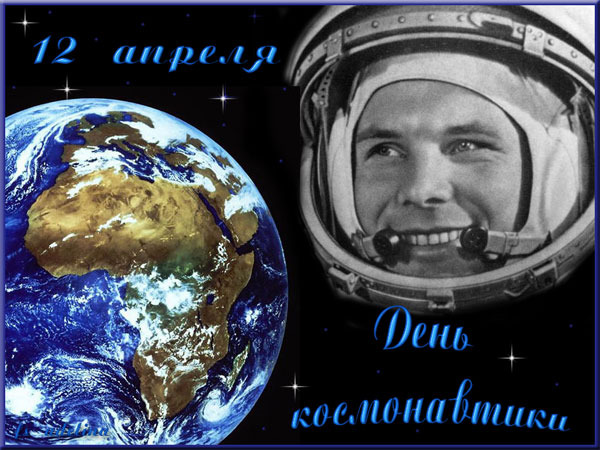 Юрий Алексеевич Гагарин  — советский лётчик-космонавт, Герой Советского Союза, кавалер высших знаков отличия ряда государств, почётный гражданин многих российских и зарубежных городов. 12 апреля 1961 года Юрий Гагарин стал первым человеком в мировой истории, совершившим полёт в космическое пространство
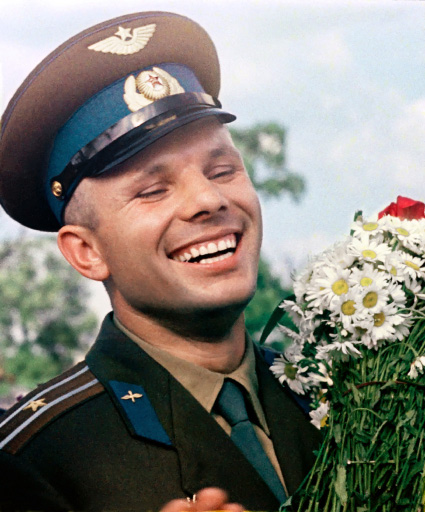 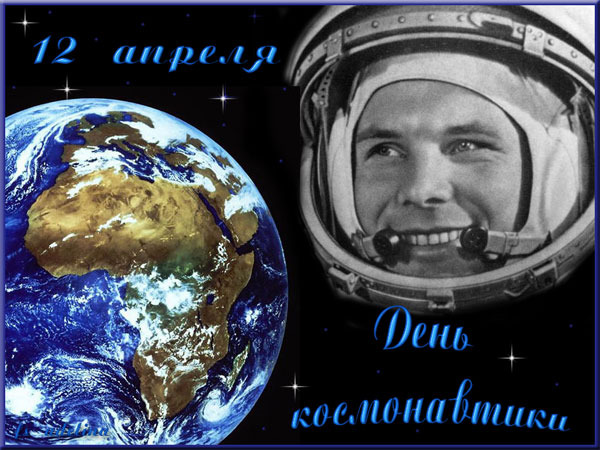 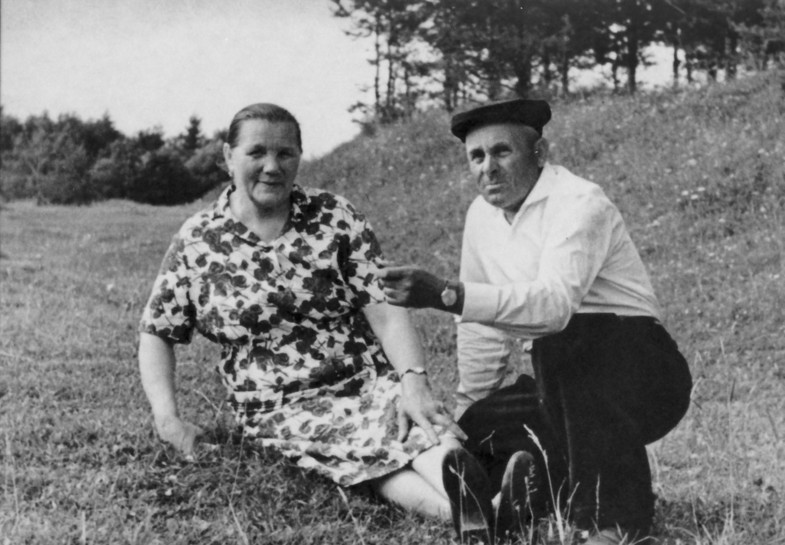 Родители Ю.А.Гагарина
Юрий Алексеевич родился в простой семье. Его мать, Анна Тимофеевна, и отец, Алексей Иванович, были обычными сельскими тружениками из деревни Клушино Гжатского района.
Родители Ю.А.Гагарина
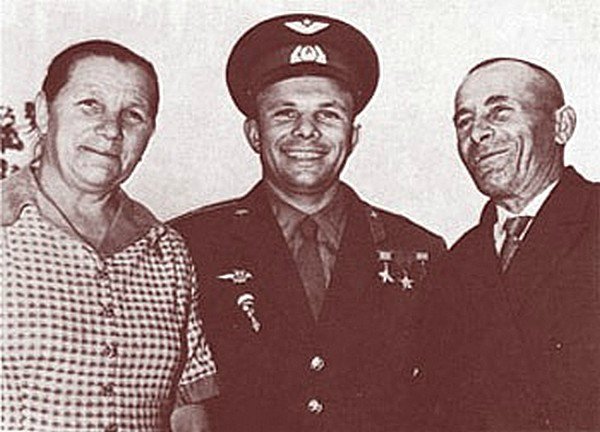 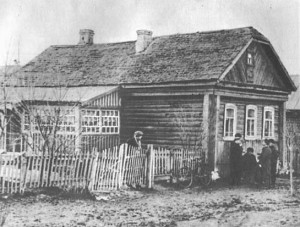 Дом Гагариных в Гжатске. Ныне музей
Ю.А.Гагарин с родителями
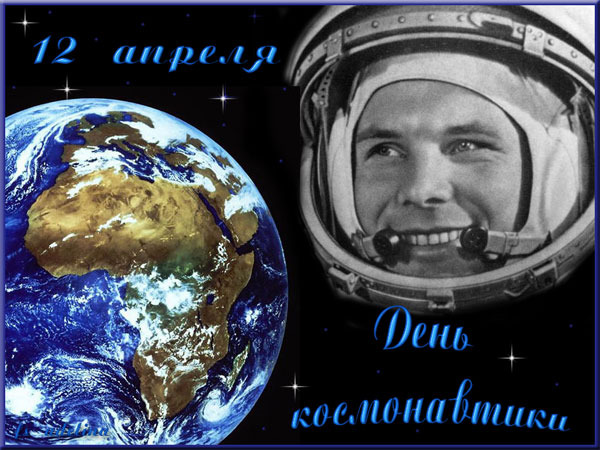 Братья и сестра Ю.А.Гагарина
В семье Гагариных было четверо детей, у Юрия были старшие брат и сестра и младший брат.
Отец, старшие брат и сестра Юры воевали, а после войны всю жизнь работали – родители в колхозе, один брат – плотником, другой – на радиоламповом заводе, сестра – медсестрой в больнице.
Юрий Гагарин с братьями и сестрой
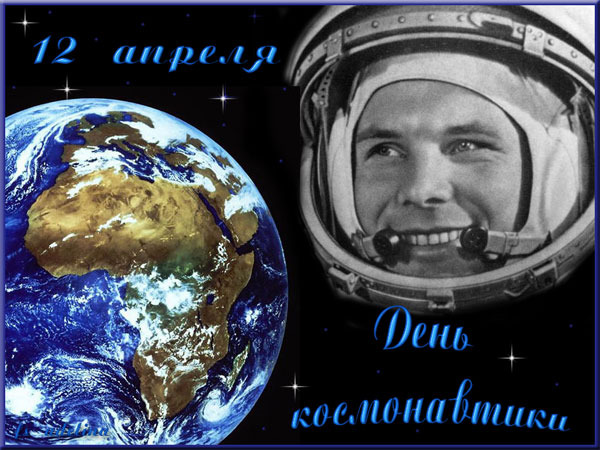 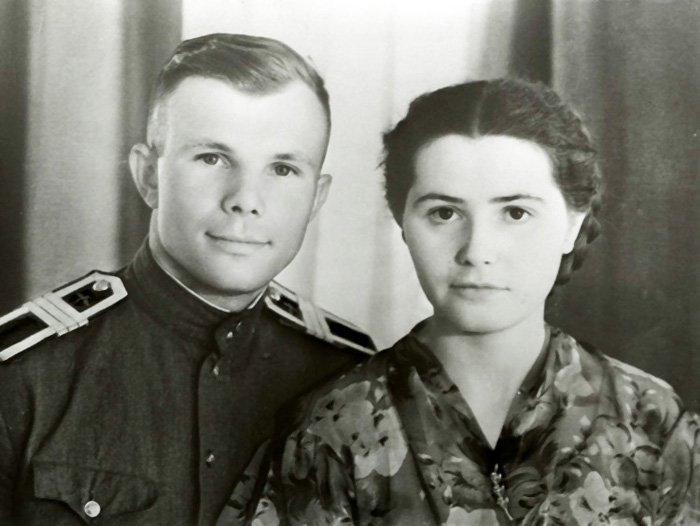 Юрий Гагарин 
с женой Валентиной
27 октября 1957 года Юрий Гагарин женился на Валентине Ивановне Горячевой, которая стала его верным соратником на многие годы.
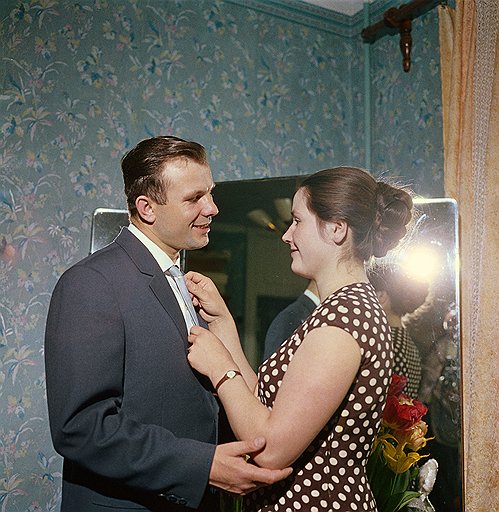 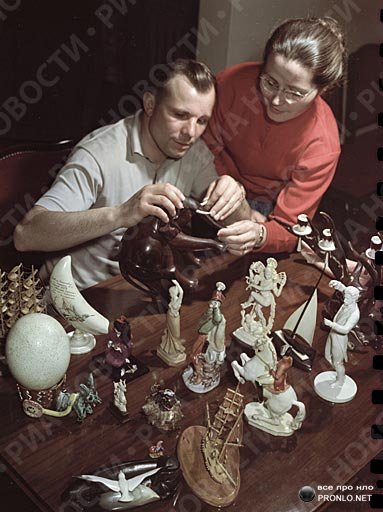 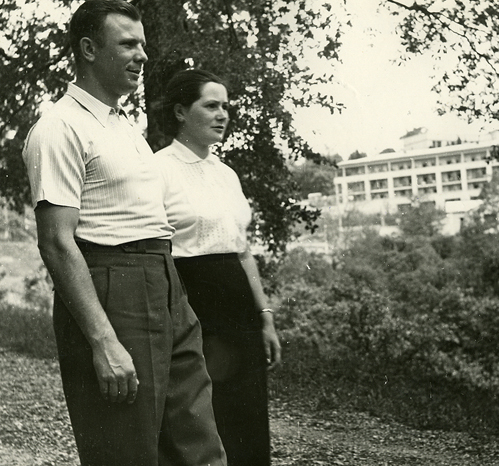 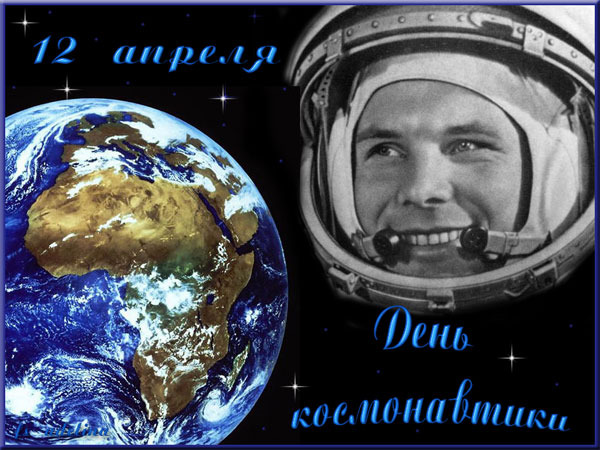 Валентина Ивановна Гагарина родилась 15 декабря 1935 года.
Окончила 
Оренбургское медицинское училище.  Работала в лаборатории Медицинского управления Центра управления полётами.
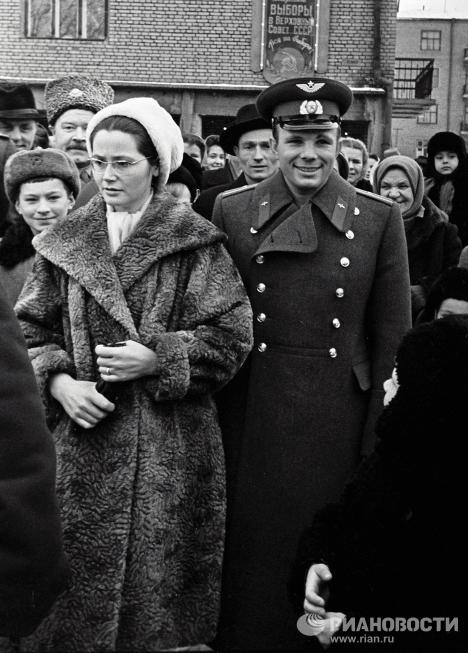 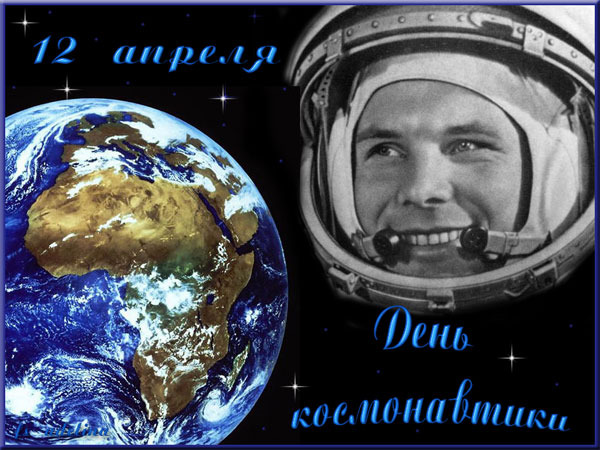 В настоящее время находится на пенсии, проработав всю жизнь медсестрой и лаборантом-биохимиком. Живёт в Звёздном городке в Щёлковском районе Московской области. В 1981 году Валентина Ивановна написала первую книгу в память о Гагарине — «108 минут и вся жизнь».  Неоднократно издавались воспоминания В. И. Гагариной.
После смерти мужа не даёт интервью. Участвует в мероприятиях, посвящённых первому космонавту, встречается с первыми людьми страны, помогает музею Юрия Гагарина, передала туда личные вещи мужа.
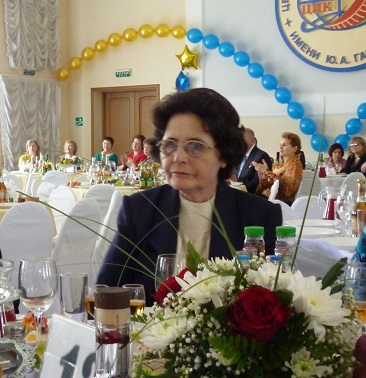 В.И.Гагарина
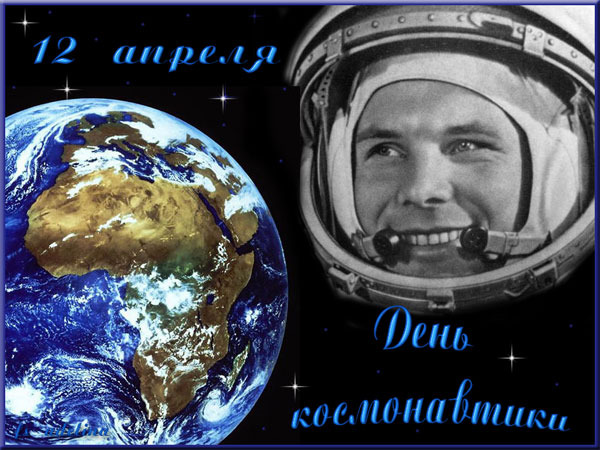 Дети Ю.Гагарина
В семье Юрия и Валентины Гагариных выросли две дочери - Лена (родилась 10 апреля 1959 года) и Галя (родилась 7 марта 1961 года).
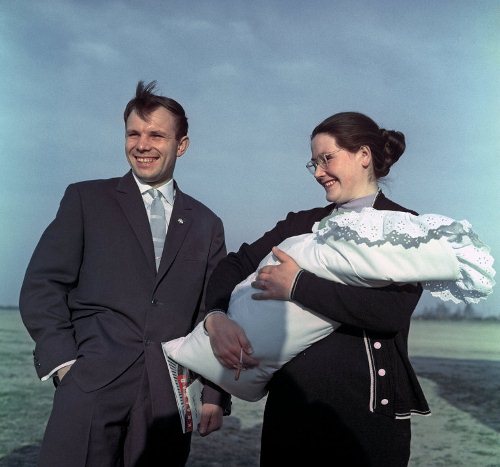 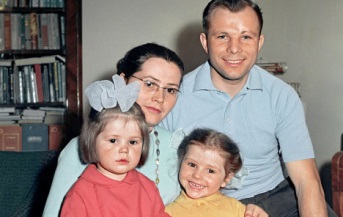 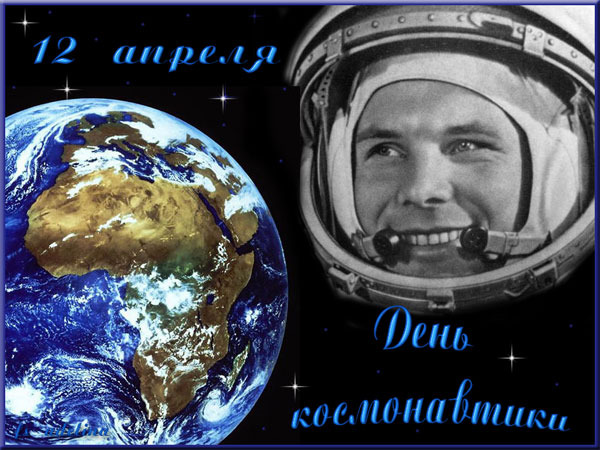 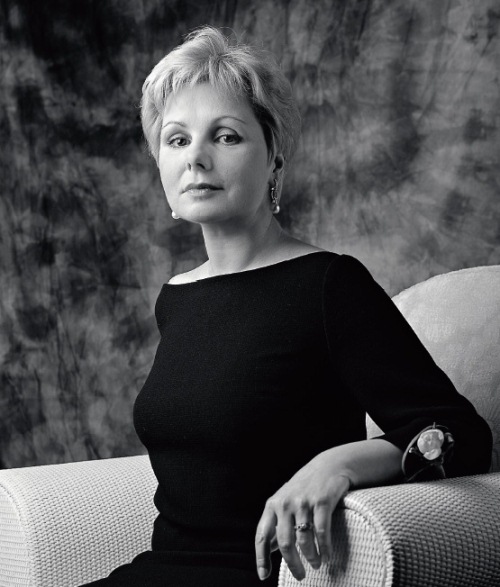 Елена Гагарина
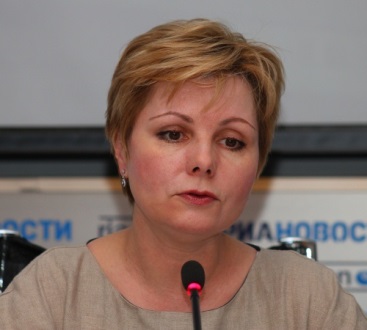 генеральный директор музея-заповедника «Московский Кремль»
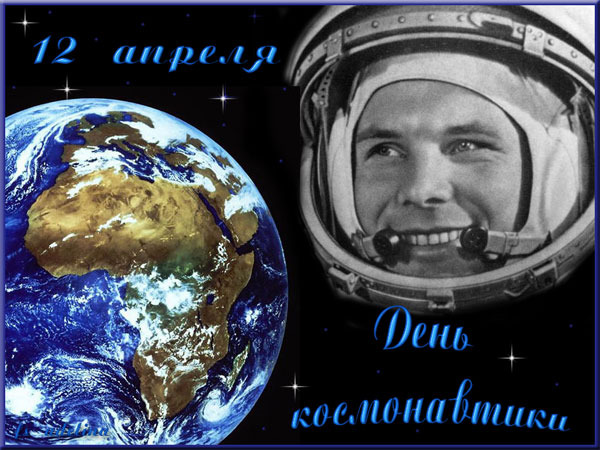 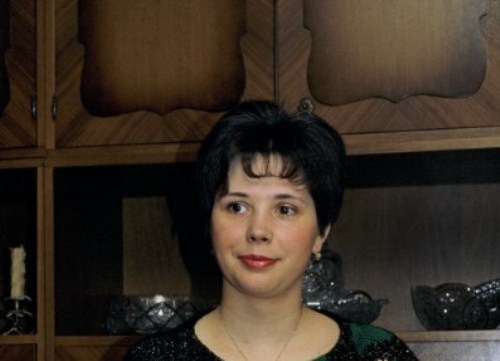 Галина Гагарина
преподаватель 
Государственной академии им. Плеханова
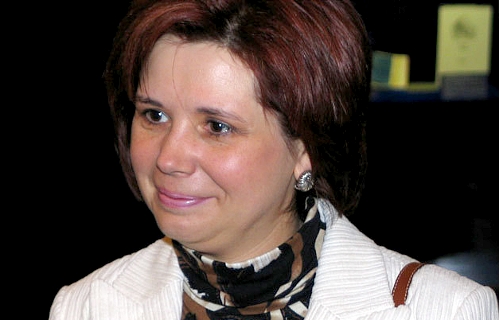 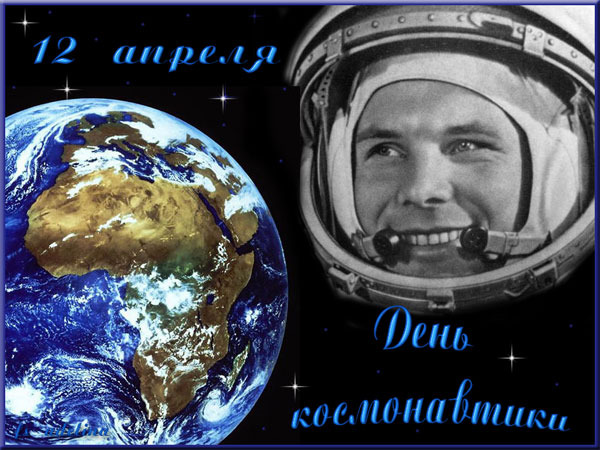 Внуки
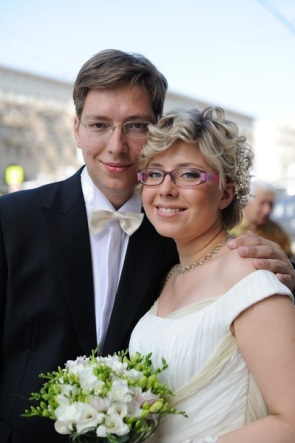 Екатерина Караваева (дочь Елены), училась в МГУ, работает так же, как и мать, в музее-заповеднике «Московский Кремль».





Юрий Кондратчик (сын Галины), учился в МГУ.
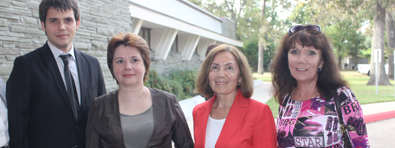 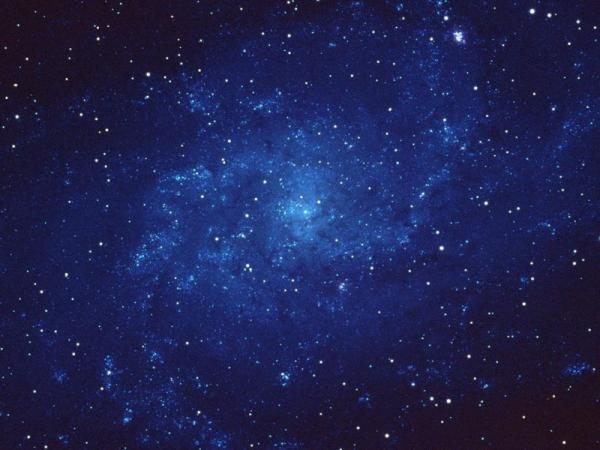